DISEÑO E IMPLEMENTACIÓN DE UN ROBOT TIPO CARTESIANO PARA CORTE POR PLASMA
TRABAJO DE TITULACIÓN PREVIO A LA OBTENCIÓN DEL TÍTULO DE INGENIERO MECATRÓNICO
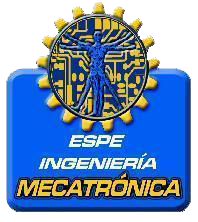 AUTORES: Lara Jonathan              Muso Erik
DIRECTOR: Ing. Luis Segura
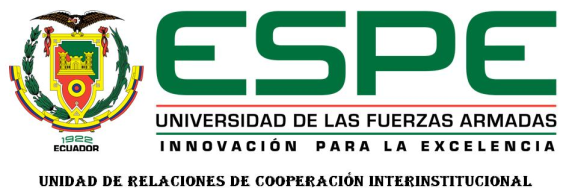 Trabajo de Titulación
Lara Jonathan, Muso Erik
1
[Speaker Notes: “No creo que haya alguna emoción más intensa para un inventor que ver alguna de sus creaciones funcionando. Esa emoción hace que uno se olvide de comer, de dormir, de todo” Nikola Tesla
Ing. Luis Segura, David Loza, Boris Culqui, Byron Cortés
Público en general Bienvenidos todos
Esta mañana mi compañero y yo tenemos por finalidad darles a conocer nuestro trabajo de titulación “Diseño e Implementación de un robot tipo cartesiano para corte por plasma” dirigido por el ingeniero Luis Segura]
DISEÑO E IMPLEMENTACIÓN DE UN ROBOT TIPO CARTESIANO PARA CORTE POR PLASMA
Trabajo de Titulación
Lara Jonathan, Muso Erik
2
DISEÑO E IMPLEMENTACIÓN DE UN ROBOT TIPO CARTESIANO PARA CORTE POR PLASMA
Trabajo de Titulación
Lara Jonathan, Muso Erik
3
DISEÑO E IMPLEMENTACIÓN DE UN ROBOT TIPO CARTESIANO PARA CORTE POR PLASMA
Trabajo de Titulación
Lara Jonathan, Muso Erik
4
DISEÑO E IMPLEMENTACIÓN DE UN ROBOT TIPO CARTESIANO PARA CORTE POR PLASMA
Trabajo de Titulación
Lara Jonathan, Muso Erik
5
Antecedentes
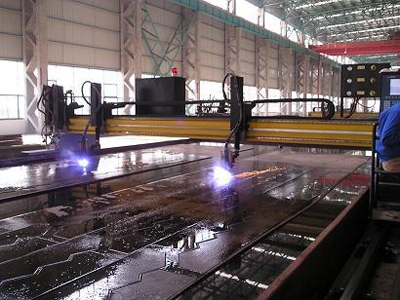 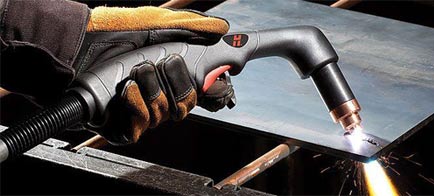 AUTOMATIZADO
MANUAL
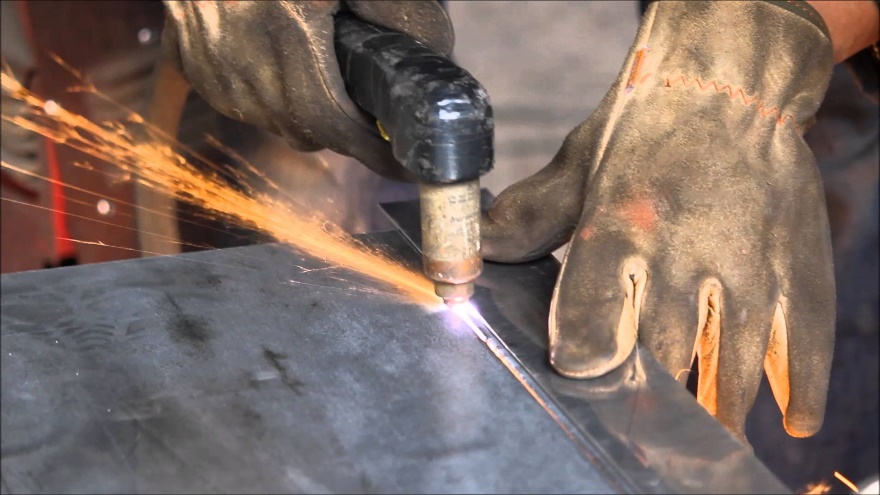 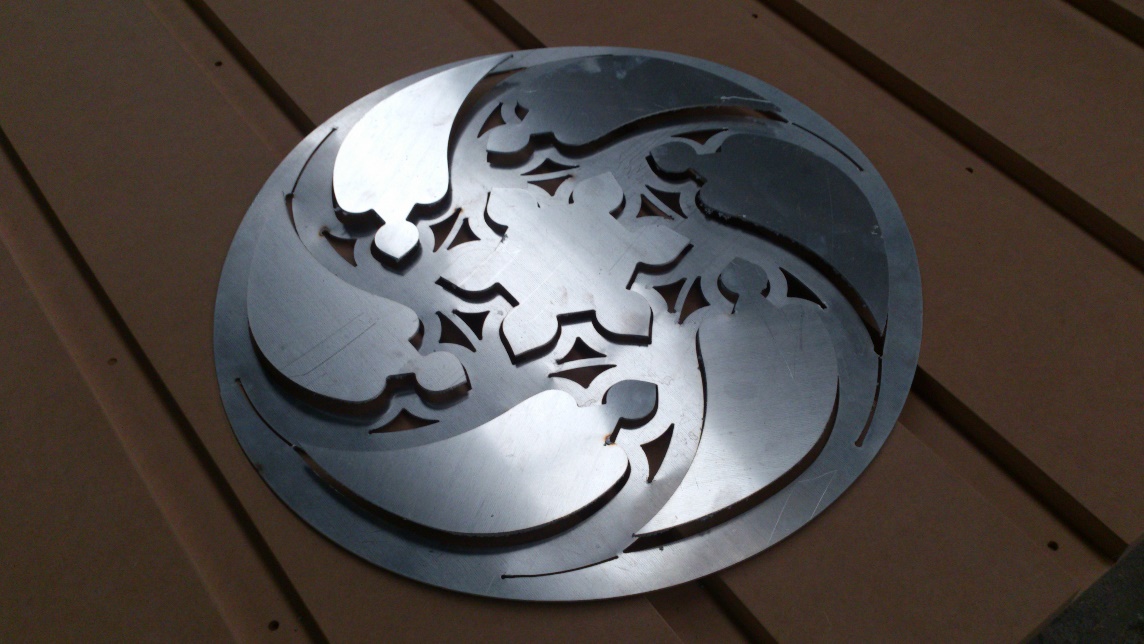 Trabajo de Titulación
Lara Jonathan, Muso Erik
6
[Speaker Notes: En la actualidad en Ecuador, el número de máquinas automatizadas para el proceso de corte por plasma es reducido, debido a su alto costo, ya que no son elaboradas aquí sino en su mayoría son importadas, es por esta razón que el proceso de corte por plasma es realizado de manera manual y únicamente permitirá realzar cortes de baja complejidad. Hoy en día el desarrollo industrial, ha generado la necesidad de piezas mucho mas complejas para diferentes aplicaciones, por esto es de gran utilidad maquinaria automatizada, con la cual se puede lograr geometrías complejas. Es así que nuestro proyecto impulsa la construcción de maquinaria industrial automatizada y de bajo costo.]
Control Numérico Computarizado
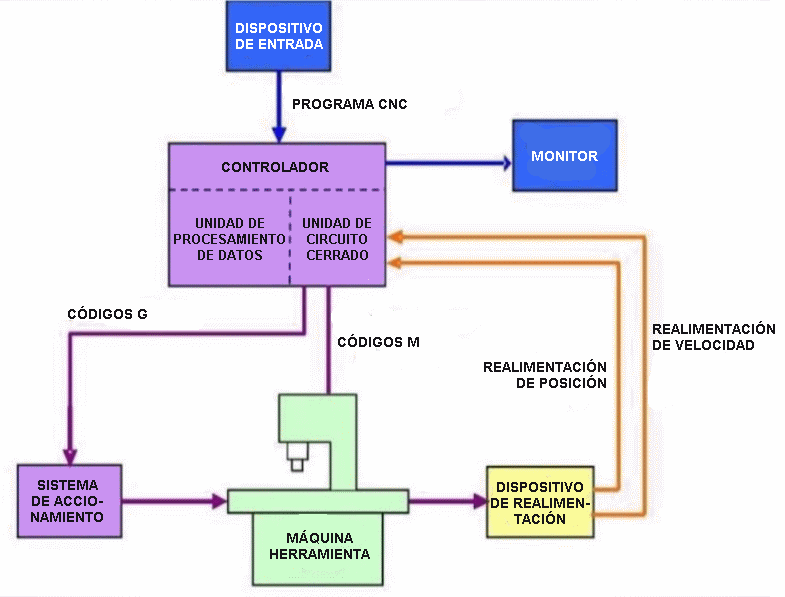 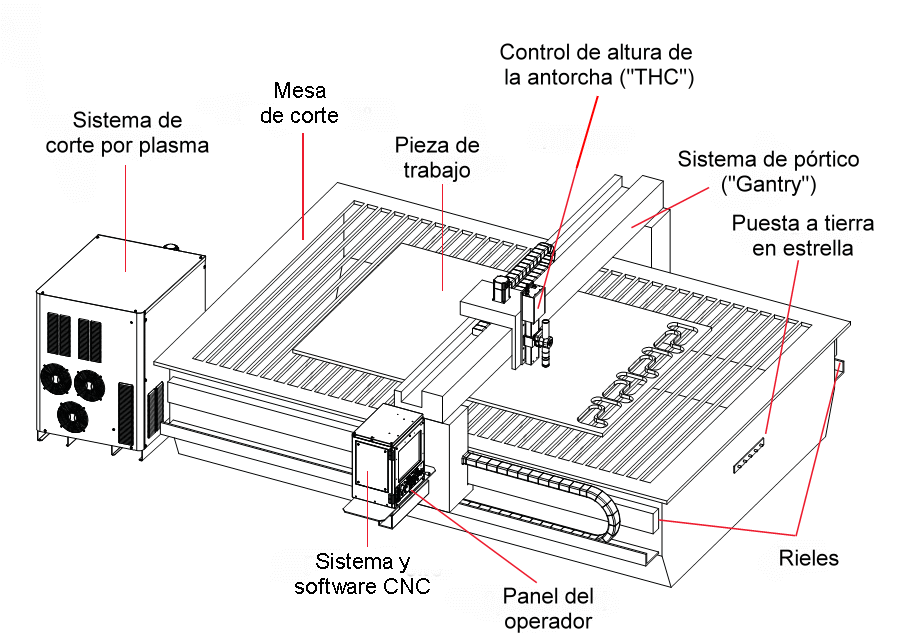 Lara Jonathan, Muso Erik
Trabajo de Titulación
7
[Speaker Notes: En la figura mostrada se puede apreciar un esquema básico de un sistema de control numérico computarizado con sus partes principales. Entre las que se tiene fundamentalmente tres:
- Primera: El equipo que proporciona la tecnología de corte, en este caso la máquina de corte por plasma
-Segunda: La mesa de corte, que incluye a la mesa en sí, el sistema THC para control de altura y de contención de polvo/humo generados en el corte, como así también el tipo de motores que controlan el movimiento de la antorcha.
-Tercera: El software que ejecuta el equipo y diseña los patrones de corte.
Este tercer componente, en otras palabras el control numérico computarizado, consiste en el uso de una computadora para controlar y monitorear los movimientos de una máquina herramienta. Entre esas máquinas herramienta, podemos mencionar algunas como: fresadora, torno, rectificadora, brazos robóticos, entre otras. 
Las máquinas usadas en talleres admiten el uso de una computadora personal externa. El controlador CNC trabaja en conjunto con una serie de motores para su movimiento, así como componentes de accionamiento para desplazar los ejes de la máquina de manera controlada y ejecutar los movimientos programados.
Una máquina CNC, por lo tanto, consiste en seis elementos principales:
Dispositivo de entrada
Unidad de control o controlador
Máquina herramienta
Sistema de accionamiento
Dispositivos de realimentación 
Monitor
En la figura se muestra un diagrama de bloques de una máquina CNC típica, provista de servomotores.
Como observamos, básicamente, el controlador de las máquinas CNC recibe instrucciones de la computadora (en forma de códigos G y códigos M) y mediante su propio software convierte esas instrucciones en señales eléctricas destinadas a activar los motores que, a su vez, pondrán en marcha el sistema de accionamiento.]
Control Numérico Computarizado
Trabajo de Titulación
Lara Jonathan, Muso Erik
8
[Speaker Notes: -Una mejora altamente considerable en la calidad de la producción, por su mejor precisión, Repetibilidad y ausencia de errores humanos al momento del proceso de manufactura. (mostrar tres cuadros)
-Facilidad para la realización de procesos complejos para el humano, pero que con esta máquina son sencillos de realizar, además de tener una alta precisión, con márgenes de error bajos.
-Costo de producción menor, debido a que el tiempo de uso de la máquina es reducido en comparación a una convencional, además tiene la capacidad de ser calibrada para realizar el mismo proceso muchas veces de manera autónoma, lo que reduce considerablemente los tiempos de producción, e inspección, dado que con los resultados obtenidos de la primera pieza fabricada se requiere una inspección menos minuciosa para las demás piezas subsiguientes producidas.]
Control Numérico Computarizado
Trabajo de Titulación
Lara Jonathan, Muso Erik
9
[Speaker Notes: -Al ser un proceso de manufactura avanzado, es necesario tener las herramientas adecuadas para optimizar los resultados, ya que en su mayoría estas son de alto costo, en comparación a las máquinas convencionales.
-A pesar de tener una gran reducción de errores en la producción por imprecisiones humanas, sigue existiendo el error ocasionado por los operadores al no calibrar adecuadamente la máquina, o simplemente manipular de una manera errada la misma, por esta razón se suma a los costos de adquisición de este tipo de máquinas la capacitación a los mismos, e incluso para su mantenimiento se requiere de personal capacitado.]
Proceso de Corte por Plasma
Trabajo de Titulación
Lara Jonathan, Muso Erik
10
[Speaker Notes: En el centro de la antorcha hay un electrodo con polaridad negativa, separado por un canal se encuentran las paredes que tienen polaridad positiva, la diferencia de polaridad es esencial en la creación del plasma. Cuando el cortador de plasma se enciende, este envía el aire comprimido y la electricidad por el mismo conducto, pero no hacen contacto. Cuando el aire comprimido llega a la antorcha, este llena el espacio alrededor de las paredes positivas y en el interior rodea al electrodo, posteriormente la corriente eléctrica llega al electrodo negativo y las paredes positivas atraen dicha corriente, haciendo que se genere un pequeño arco eléctrico, el aire comprimido al hacer contacto con el arco eléctrico hace que este sufra un cambio de estado muy violento, convirtiéndolo en plasma. El plasma se ha generado dentro de la antorcha, y para cortar el metal tiene que salir, es por esta razón que se tiene un terminal positivo abrazado al metal que se va a cortar el cual convierte toda la superficie en positiva de área mucho mas grande que las paredes internas, entonces al acercar la antorcha hacia la superficie de trabajo el terminal positivo atrae toda la corriente eléctrica. El plasma que se encontraba dentro de la antorcha sale hacia la superficie metálica de forma instantánea, el plasma es tan caliente que funde e incluso vaporiza el metal, y este metal es expulsado de forma inmediata gracias al aire comprimido que sale del canal exterior. El resultado es un corte limpio y preciso usando solo aire comprimido y electricidad.]
Proceso de Corte por Plasma
Trabajo de Titulación
Lara Jonathan, Muso Erik
11
[Speaker Notes: Ya que el oxicorte es un proceso similar, se lo ha comparado con el corte por plasma y se identifican las siguientes ventajas
-El costo operativo del corte por plasma es un poco inferior al oxicorte
-Tiene una gran versatilidad para cortar metales de espesores delgados, lo cual con oxicorte no sería posible.
-El corte con plasma es un proceso que brinda mayor productividad ya que la velocidad de corte es mayor, dependiendo del espesor del material que se desee cortar, es hasta 6 veces mas rápido, lo cual entrega un costo-beneficio mejor que el oxicorte.
-Con el corte por plasma conseguimos una mayor precisión y limpieza en la zona de corte que con el oxicorte convencional.
-Este proceso permite mecanizar a altas velocidades de corte y produce menos tiempos muertos, ya que no se necesita precalentamiento, que es un factor indispensable para el oxicorte
-Al no existir precalentamiento el proceso produce una baja afectación térmica del material gracias a la alta concentración energética del arco-plasma. El comienzo del corte es prácticamente instantáneo y produce una deformación mínima de la pieza.]
Proceso de Corte por Plasma
Trabajo de Titulación
Lara Jonathan, Muso Erik
12
[Speaker Notes: Como desventajas se tienen las siguientes:
Este proceso genera polvo de hierro y gases nocivos para la salud del operador.
Por esta razón se implementa sistemas de extracción de gases tipo campana sin embargo estos no son suficientes, es por esto que se recomienda  implementar un sistema de extracción tipo cama de agua, con este el polvo de hierro queda atrapado, reduciendo de manera considerable la afectación en el ambiente.]
Diseño del Sistema MecatrónicoDiseño Mecánico
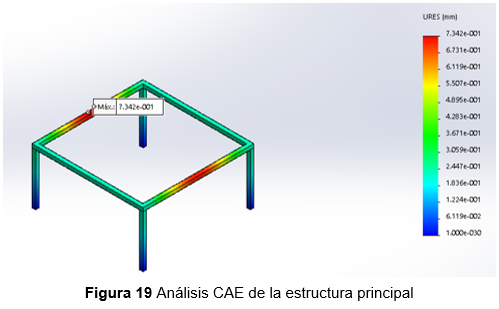 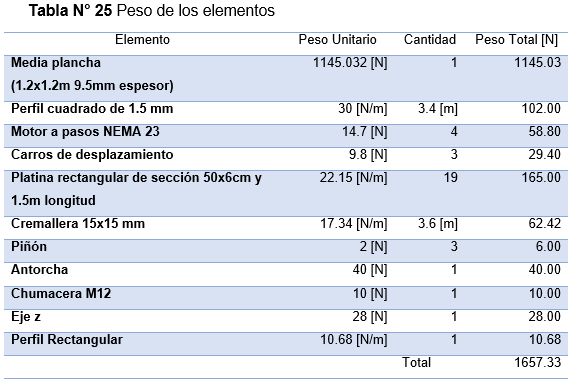 Trabajo de Titulación
Lara Jonathan, Muso Erik
13
[Speaker Notes: Previo al diseño de la estructura de soporte fijo, es necesario tomar en consideración todos los pesos que actuarán sobre la misma, de los cuales se presenta un resumen en la siguiente Tabla 25:]
Diseño del Sistema MecatrónicoDiseño Mecánico
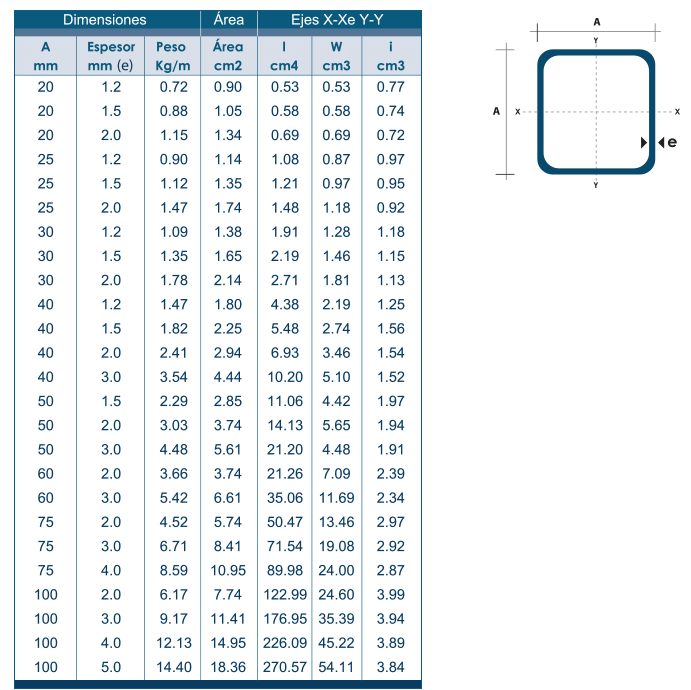 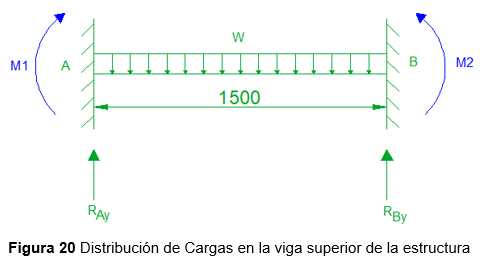 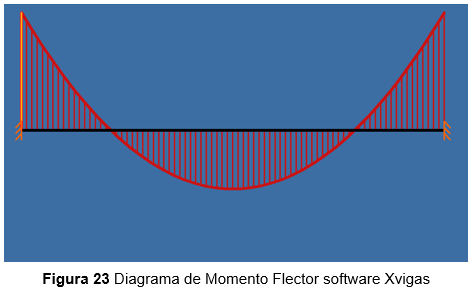 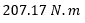 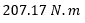 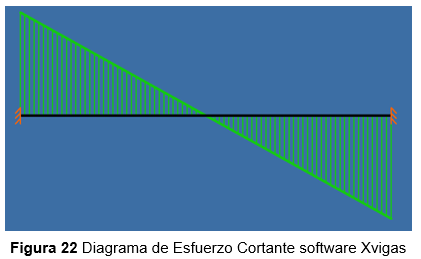 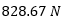 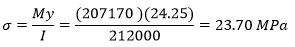 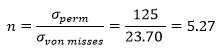 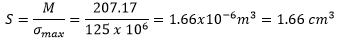 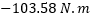 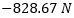 Trabajo de Titulación
Lara Jonathan, Muso Erik
14
Diseño del Sistema MecatrónicoEstructura de Soporte
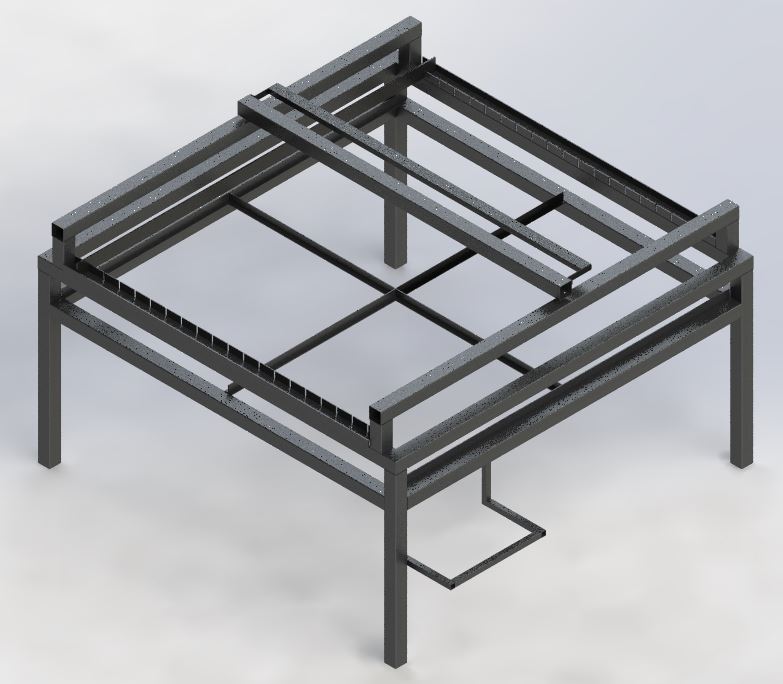 Trabajo de Titulación
Lara Jonathan, Muso Erik
15
Diseño del Sistema MecatrónicoSistema de Transmisión y Guías Lineales
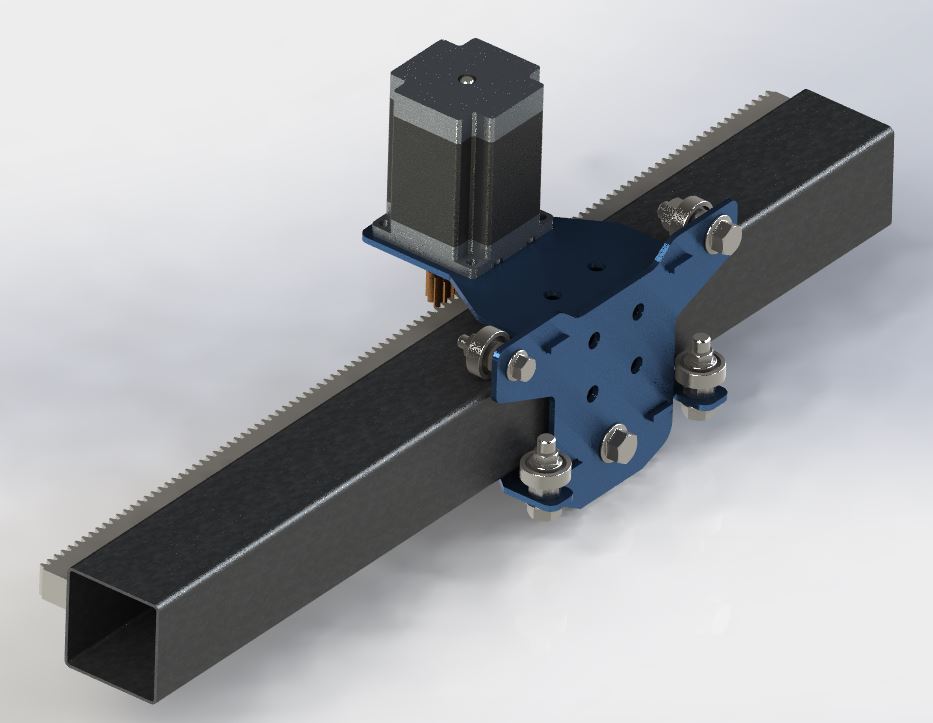 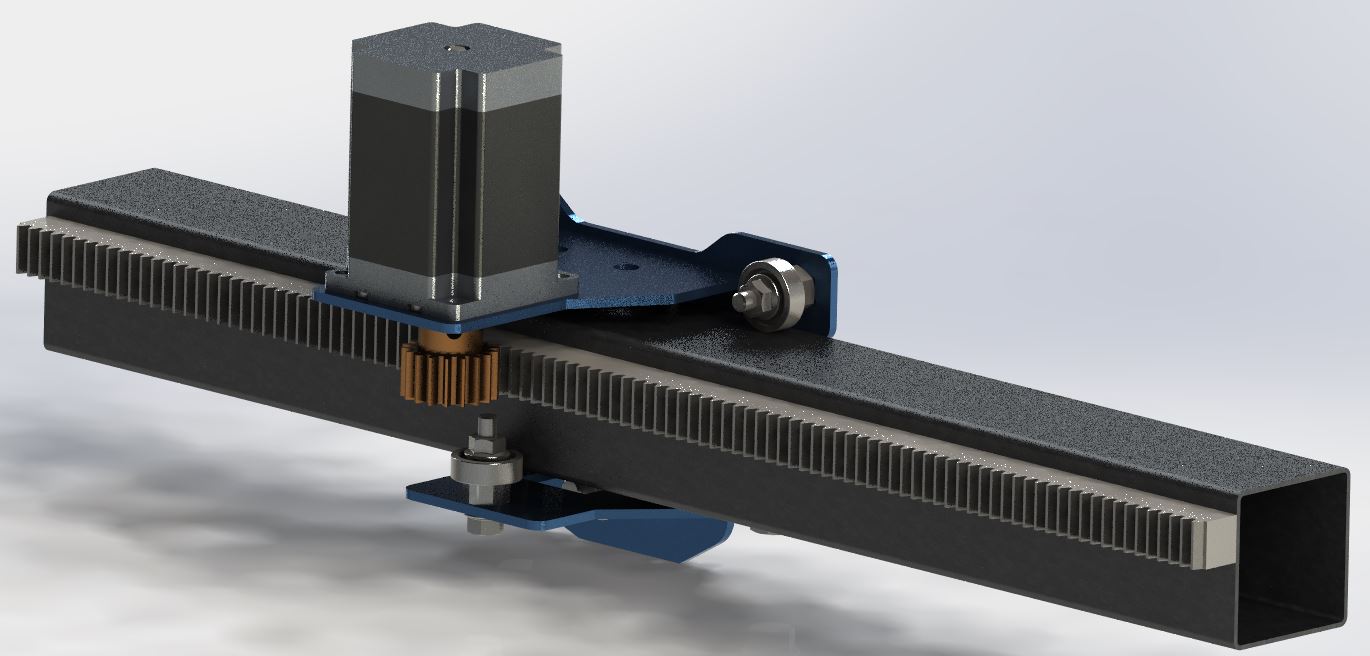 Trabajo de Titulación
Lara Jonathan, Muso Erik
16
Diseño del Sistema MecatrónicoSelección motores
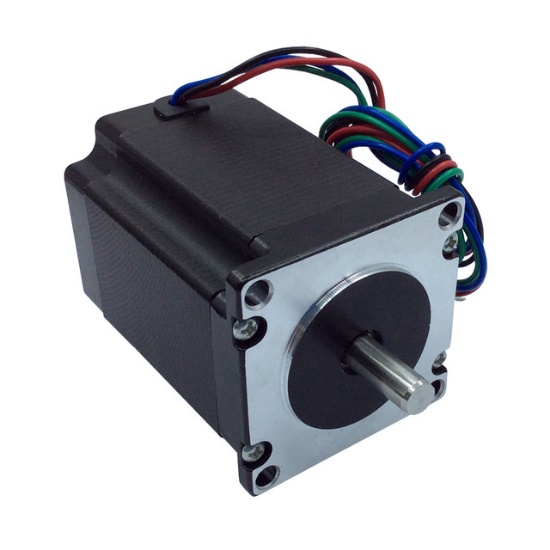 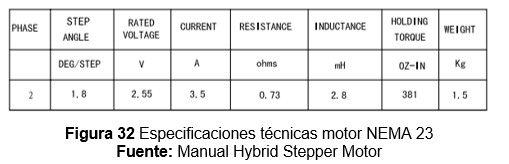 Trabajo de Titulación
Lara Jonathan, Muso Erik
17
Diseño del Sistema MecatrónicoSelección de Driver para motores
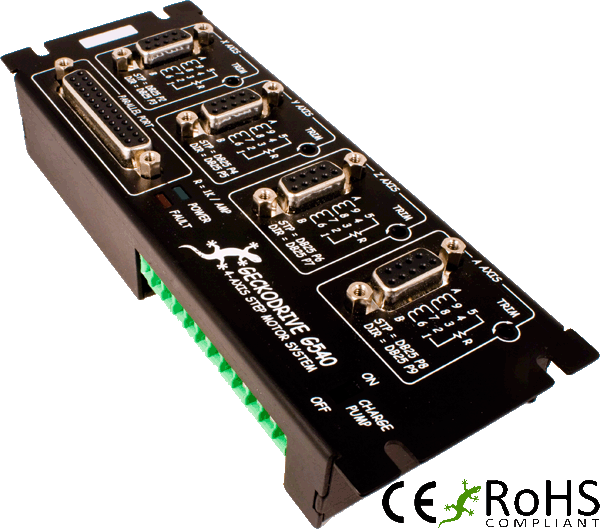 GECKO G540
Trabajo de Titulación
Lara Jonathan, Muso Erik
18
Diseño del Sistema MecatrónicoGabinete Eléctrico de Control
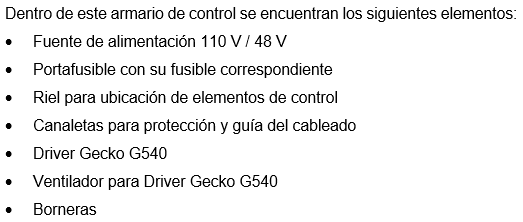 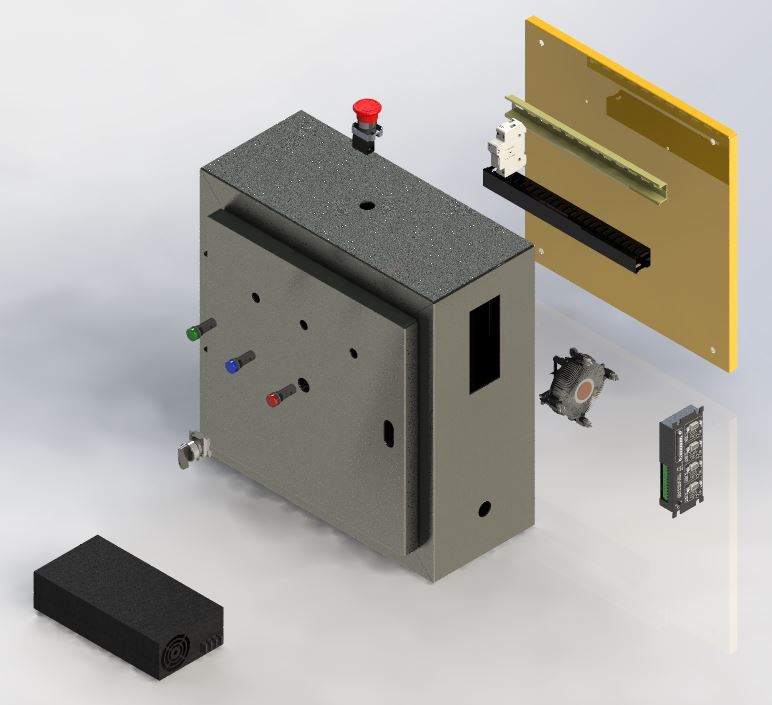 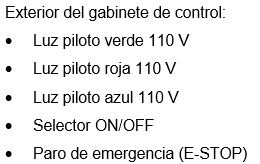 Trabajo de Titulación
Lara Jonathan, Muso Erik
19
Diseño del Sistema MecatrónicoSoftware de control MACH3
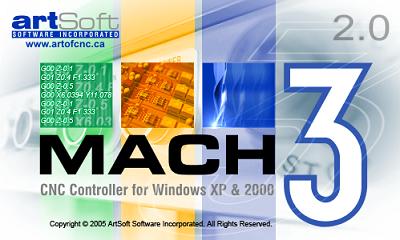 Trabajo de Titulación
Lara Jonathan, Muso Erik
20
Pruebas y ResultadosControl estadístico de procesos
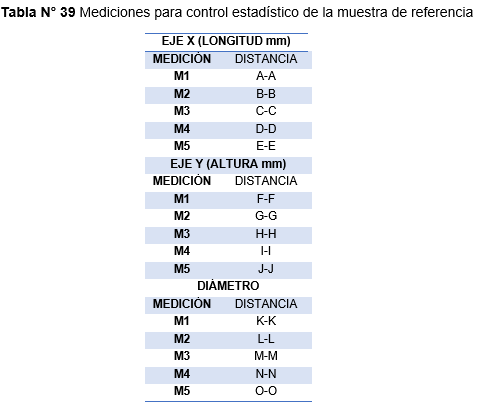 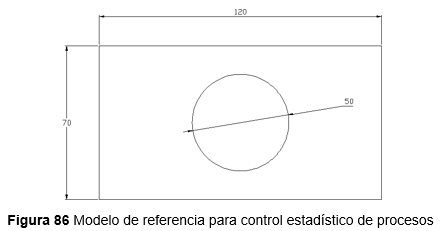 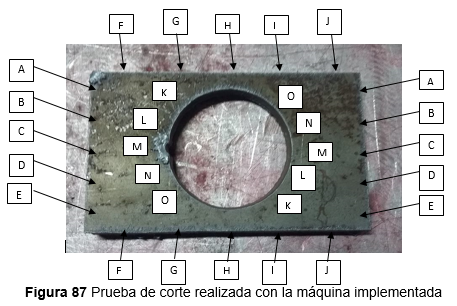 Trabajo de Titulación
Lara Jonathan, Muso Erik
21
Pruebas y Resultados
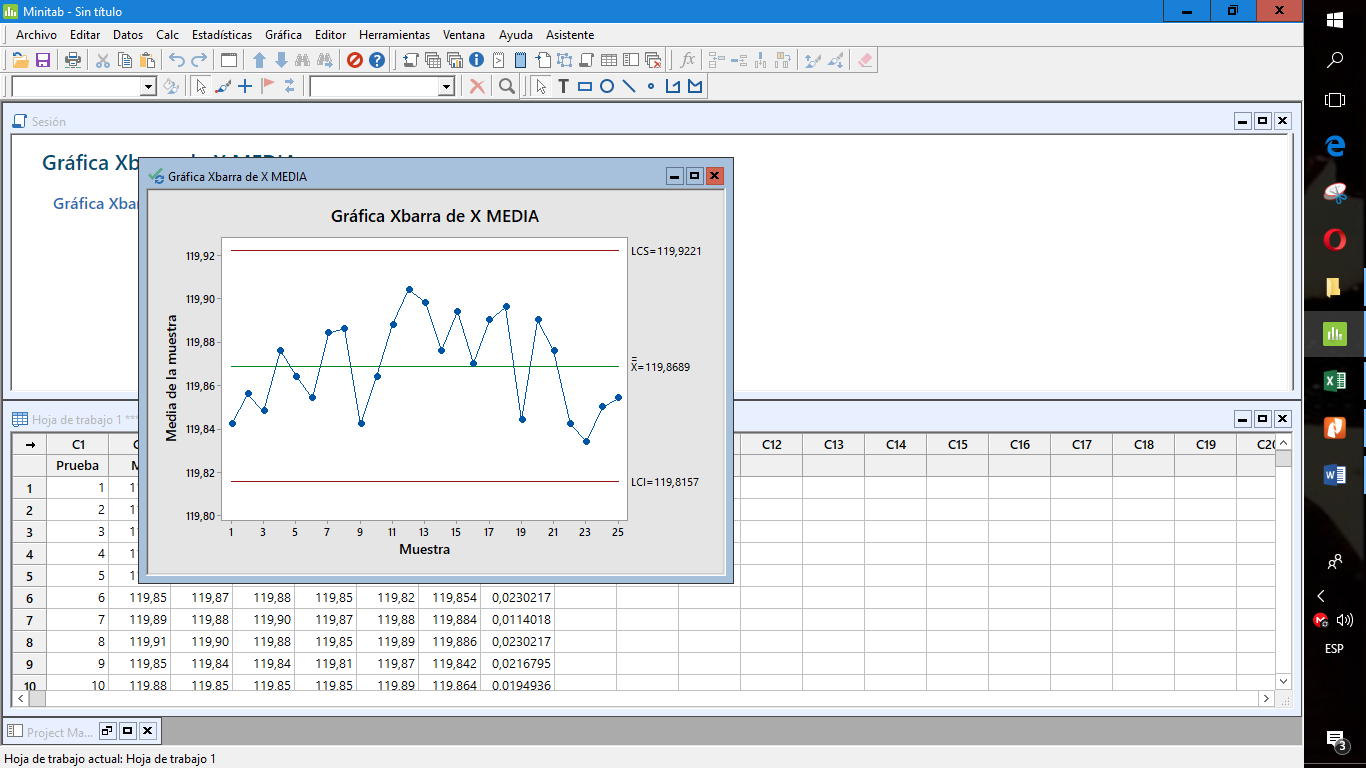 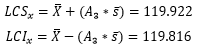 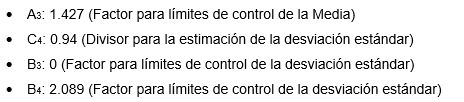 Trabajo de Titulación
Lara Jonathan, Muso Erik
22
Pruebas y Resultados
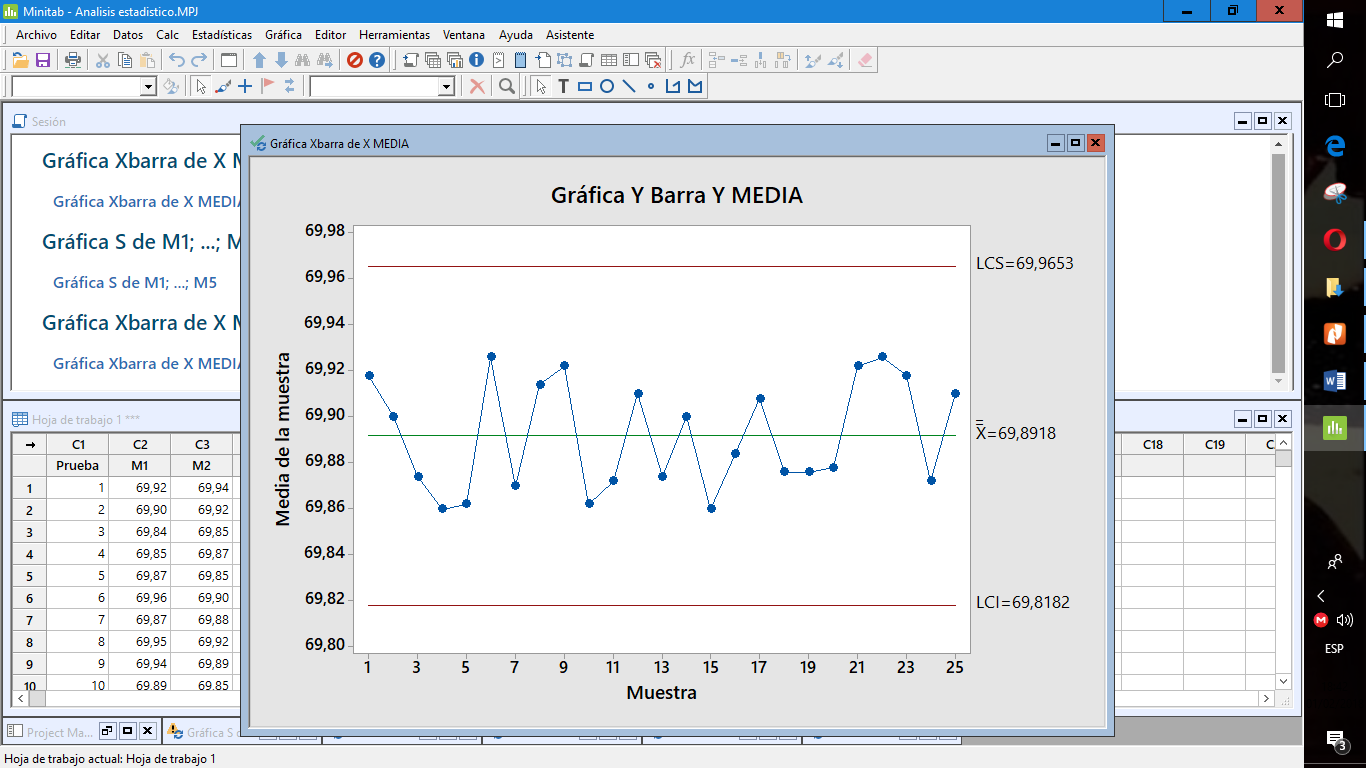 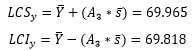 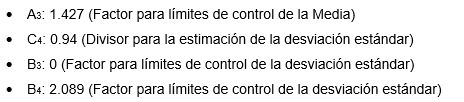 Trabajo de Titulación
Lara Jonathan, Muso Erik
23
Pruebas y Resultados
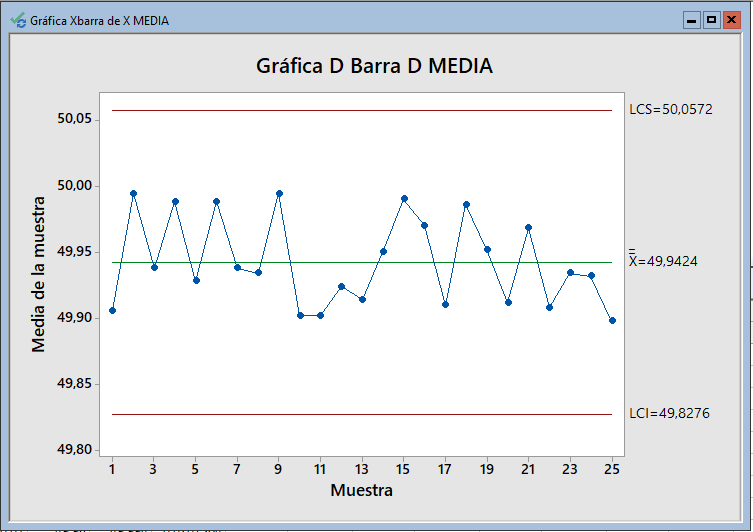 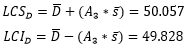 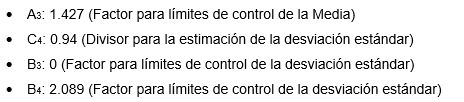 Trabajo de Titulación
Lara Jonathan, Muso Erik
24
Diseño del Sistema MecatrónicoDiagrama CAD
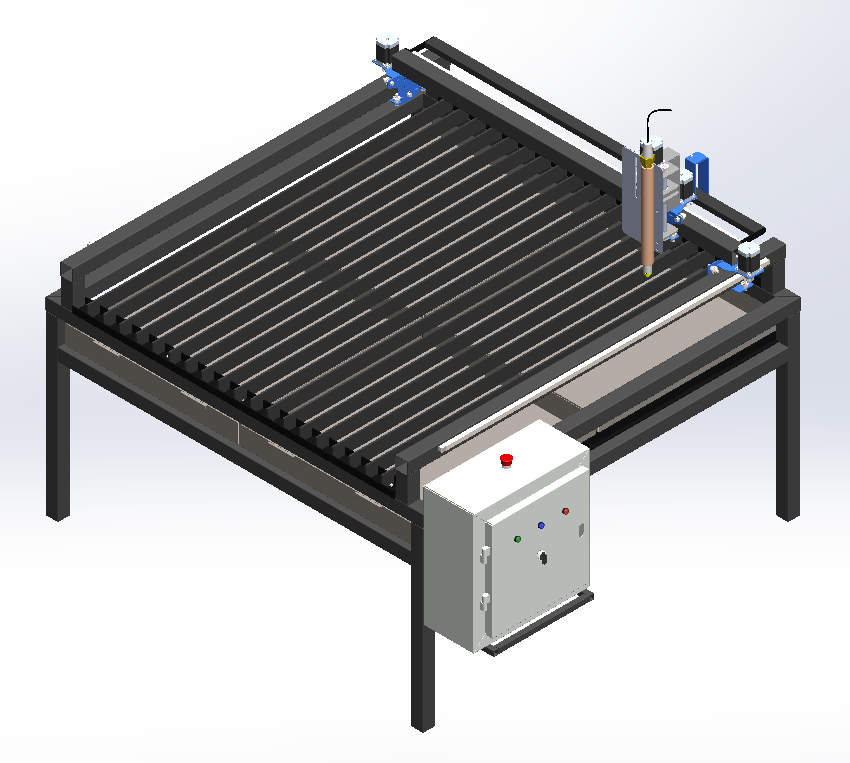 Trabajo de Titulación
Lara Jonathan, Muso Erik
25
[Speaker Notes: En la imagen Podemos observer un diseño CAD, que es nuestro product final, en el cual Podemos observar lo que es la estructura metalica de soporte de todos los components, el portico movil, el Sistema de sujecion de la antorcha, el Sistema de transmision y guias lineales y el gabinete de control.]
FUNCIONAMIENTO
[Speaker Notes: A continuación les presentaremos un video del funcionamiento de nuestra maquina.]
Pruebas y Resultados
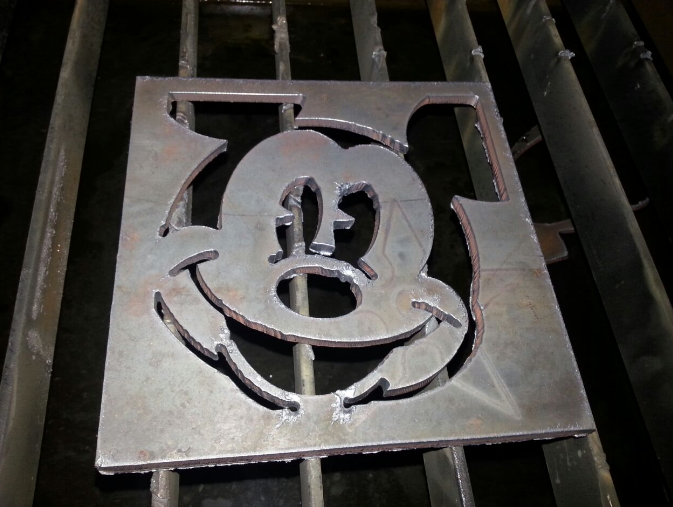 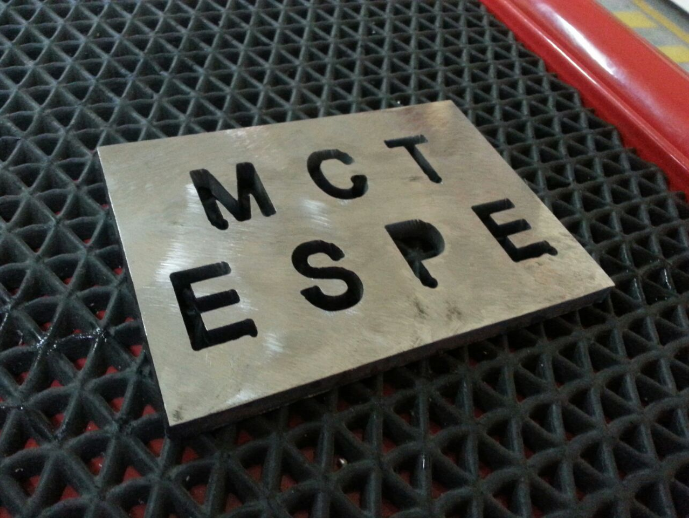 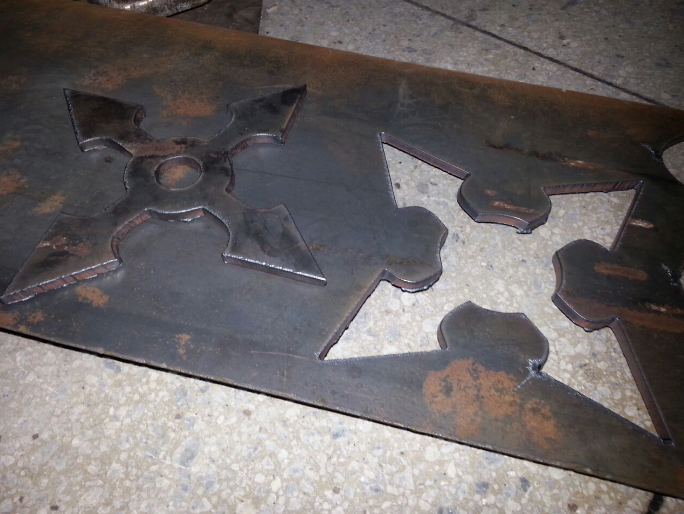 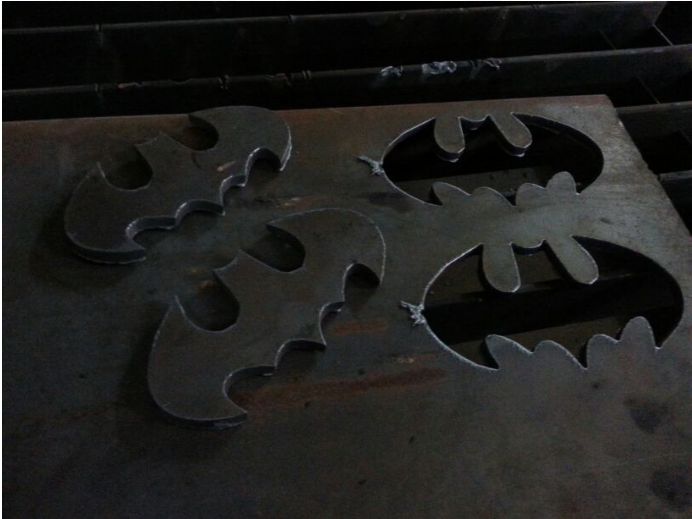 Trabajo de Titulación
Lara Jonathan, Muso Erik
27
DISEÑO E IMPLEMENTACIÓN DE UN ROBOT TIPO CARTESIANO PARA CORTE POR PLASMA
CONCLUSIONES
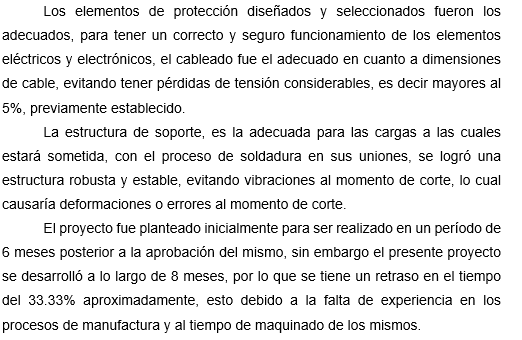 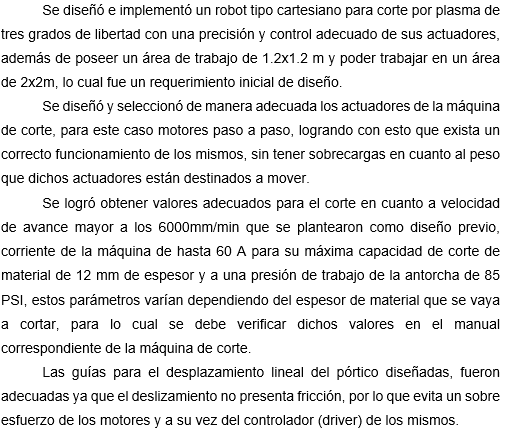 Trabajo de Titulación
Lara Jonathan, Muso Erik
28
DISEÑO E IMPLEMENTACIÓN DE UN ROBOT TIPO CARTESIANO PARA CORTE POR PLASMA
RECOMENDACIONES
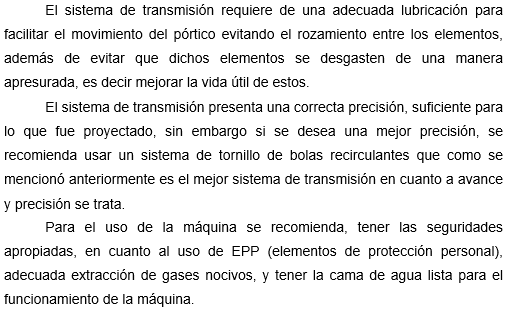 Trabajo de Titulación
Lara Jonathan, Muso Erik
29
GRACIAS
DISEÑO E IMPLEMENTACIÓN DE UN ROBOT TIPO CARTESIANO PARA CORTE POR PLASMA
Trabajo de Titulación
Lara Jonathan, Muso Erik
31
Diseño del Sistema Mecatrónico
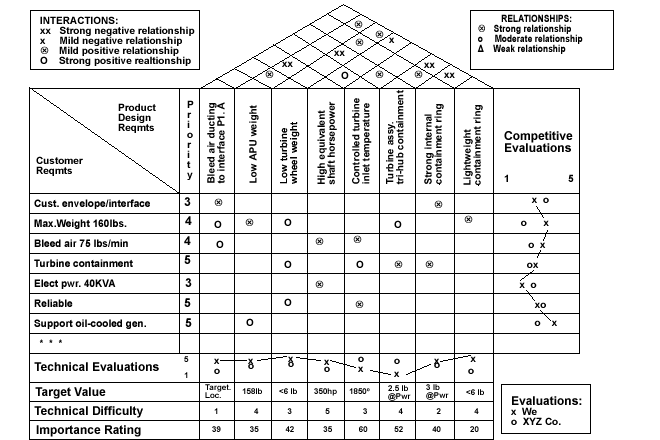 Trabajo de Titulación
Lara Jonathan, Muso Erik
32
[Speaker Notes: El propósito de la matriz de planificación QFD es trasladar las necesidades del cliente a las características de las actividades del proceso, las cuales serán desplegadas a través del diseño del mismo. 
Rojo: requerimientos en función de la necesidad del clienteAzul: parámetros del diseñador para solventar los requerimientos del cliente
Naranja: análisis de la alternativa de solución versus máquinas existentes en el mercado
Celeste: ingeniería inversa, evaluación técnica y de importancia de los parámetros del diseñador
Verde: Matriz de correlaciones entre los parámetros del diseñador]
Diseño del Sistema MecatrónicoRequerimientos de calidad
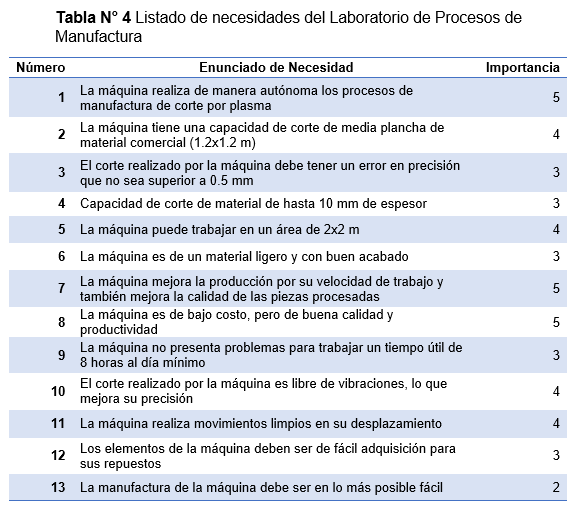 Trabajo de Titulación
Lara Jonathan, Muso Erik
33
[Speaker Notes: Requerimientos de calidad en términos del cliente
Esta etapa de análisis consiste en describir las necesidades o requerimientos del producto a desarrollar, valorando la importancia de cada uno de ellos (en una escala del 1 al 5, siendo 1 la de menor importancia), en función de la opinión del solicitante (ver Tabla 4).]
Diseño del Sistema MecatrónicoActividades del Proceso
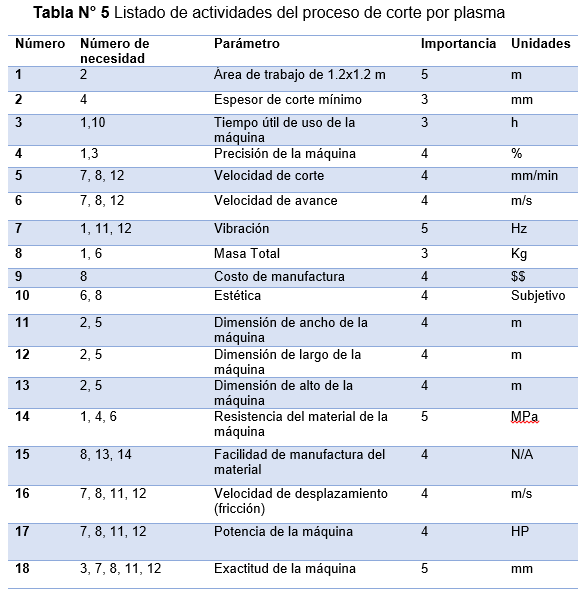 Trabajo de Titulación
Lara Jonathan, Muso Erik
34
[Speaker Notes: Actividades del proceso
 En esta etapa de diseño, se lista las actividades del proceso (ver Tabla 5) mediante las cuales se logrará satisfacer los requerimientos (necesidades) provistas por el cliente para asegurar un buen producto o servicio.]
Diseño del Sistema MecatrónicoMatriz de relaciones entre requerimientos y actividades
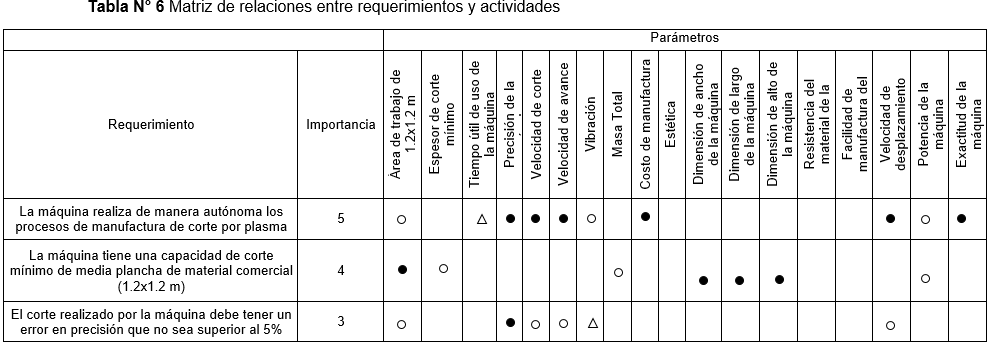 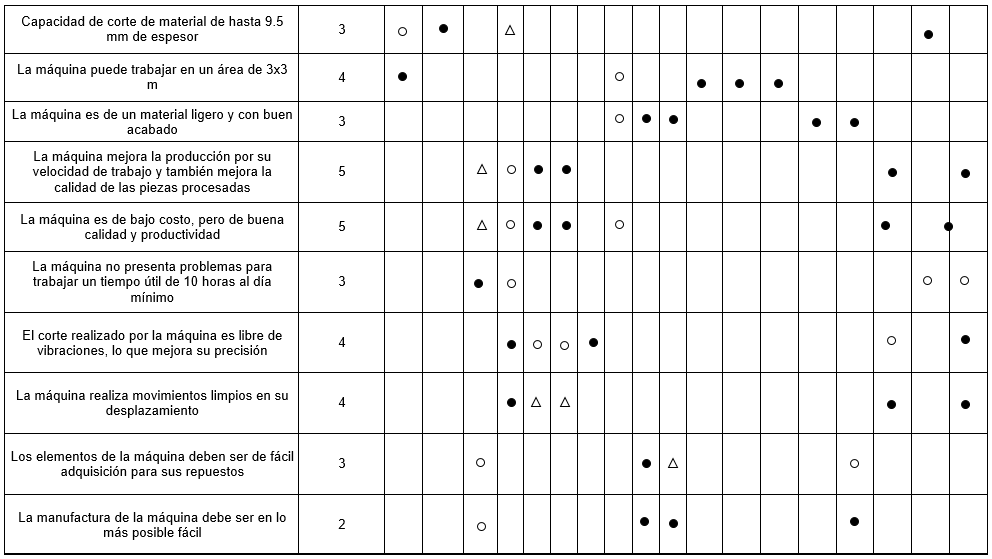 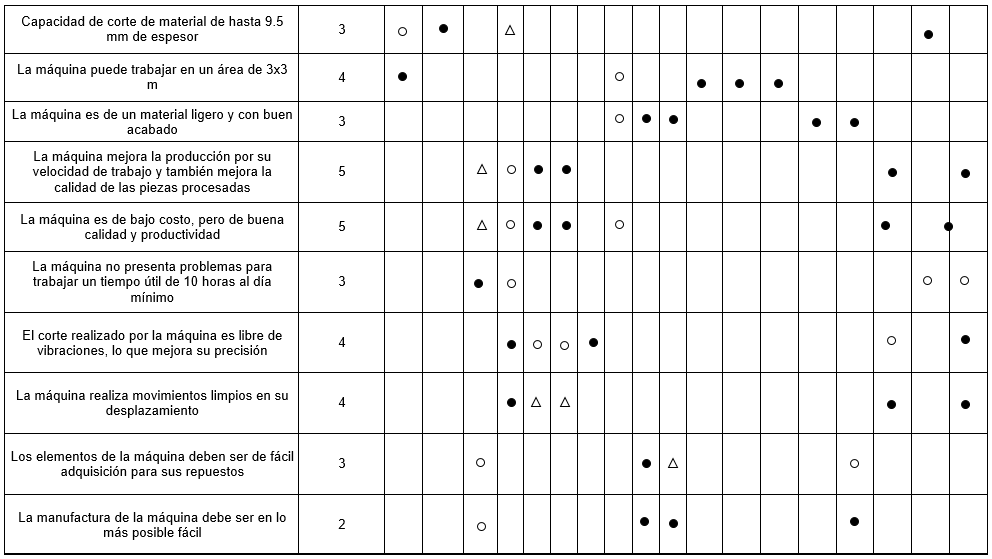 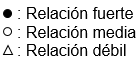 Trabajo de Titulación
Lara Jonathan, Muso Erik
35
[Speaker Notes: Matriz de relaciones entre requerimientos y actividades 
En el análisis QFD esta etapa consiste en identificar cuáles son  las relaciones entre los requerimientos del cliente y las actividades que se van a llevar a cabo (ver Tabla 6) para cumplir satisfactoriamente con estos requerimientos.
Para este caso se lo realiza bajo las siguientes condiciones de evaluación:
Circulo pintado: Relación fuerte
circulo: Relación media
triangulo: Relación débil]
Diseño del Sistema MecatrónicoMatriz de importancia técnica de los parámetros
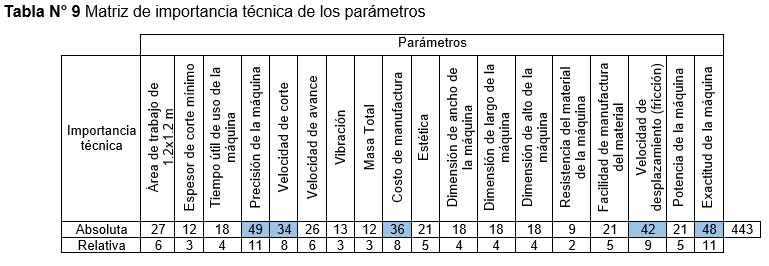 Trabajo de Titulación
Lara Jonathan, Muso Erik
36
[Speaker Notes: Importancia técnica de los parámetros 
Para esta etapa del proceso de diseño, se analiza y compara, los resultados de las evaluaciones de las características de calidad de las actividades del proceso
Según este análisis realizado, se puede concluir que los parámetros de mayor importancia técnica son, la precisión y exactitud de la máquina, la velocidad de desplazamiento, el costo de manufactura y la velocidad de corte de esta, en ese orden respectivamente. Por ello en un análisis posterior estos serán los parámetros de diseño que más se tomarán en cuenta.]
Selección del Sistema Mecatrónico
Tipo de Material Estructura de Soporte
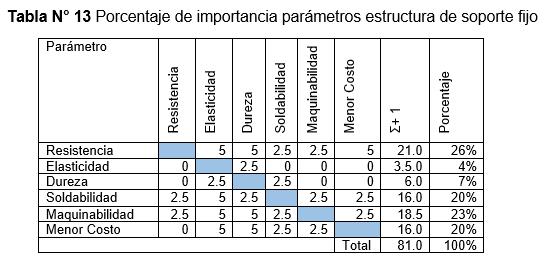 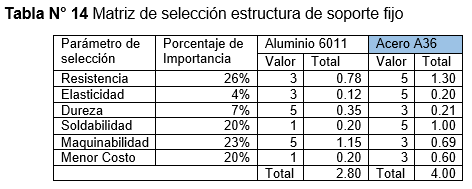 Trabajo de Titulación
Lara Jonathan, Muso Erik
37
[Speaker Notes: Tipo de material de la estructura de soporte fijo
Para la selección de los siguientes parámetros se realizó matrices de comparación, mostradas a continuación.
Primero se determina un porcentaje en función de la importancia de cada parámetro a ser tomado en cuenta, se realiza una comparativa de importancia entre los parámetros, de la siguiente forma, ver Tabla 13:
0: Si el parámetro no es importante en comparación al otro
5: Si el parámetro es más importante que el otro
2.5: Si ambos parámetros tienen igual importancia
A continuación se muestra en la Tabla 14, la matriz de comparación para la selección de la estructura de soporte fijo, en donde se califica de la siguiente manera:
1: Si es bueno
3: Si es muy bueno
5: Si es excelente
De acuerdo con la Tabla 14, se puede concluir, que para el diseño de la estructura, se selecciona como material de soporte fijo el Acero A36, que está sujeto a una mejor soldabilidad, facilitando de esta manera los procedimientos a ser realizados como sujeción del soporte.]
Selección del Sistema Mecatrónico
Tipo de Transmisión
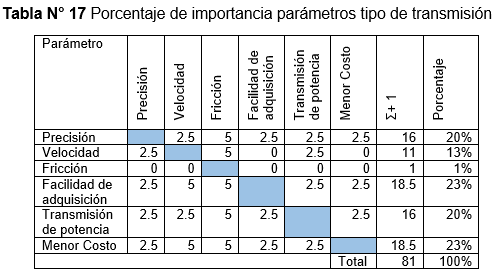 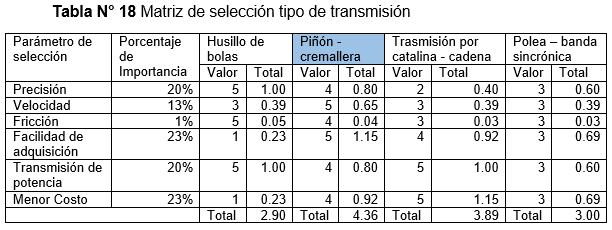 Trabajo de Titulación
Lara Jonathan, Muso Erik
38
[Speaker Notes: Tipo de transmisión
De acuerdo con la Tabla 18, se concluye, que para el diseño se optó por una transmisión por piñón-cremallera, ya que no posee deslizamiento, su peso es inferior en comparación al husillo de bolas, además de transmitir altos torques, y un menor costo de adquisición para la implementación de este tipo de sistema.]
Selección del Sistema Mecatrónico
Tipo de Actuador para movimiento
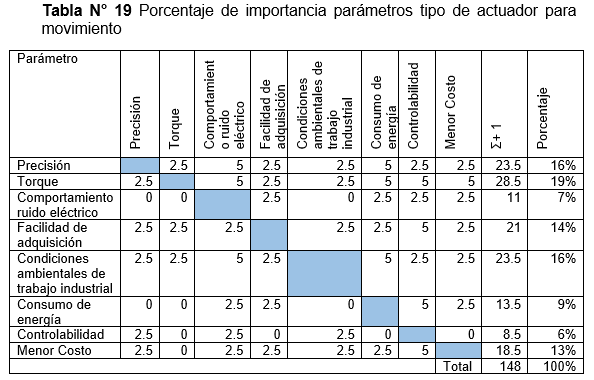 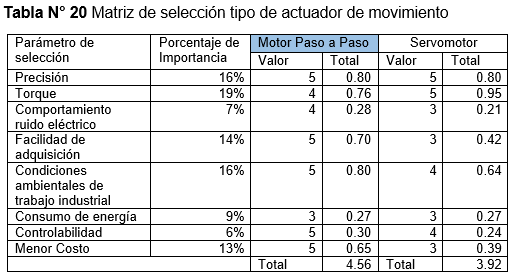 Trabajo de Titulación
Lara Jonathan, Muso Erik
39
[Speaker Notes: Tipo de actuador para movimiento
 
A continuación se procede a determinar el porcentaje de importancia de los parámetros que intervienen en este caso, ver Tabla 19:
De acuerdo con la Tabla 20, se concluye, que para el diseño se usará motores paso a paso como actuadores para el movimiento por sus prestaciones tanto en costo, como en facilidad de adquisición y fácil control mediante software, además de satisfacer las necesidades de torque y precisión para la máquina.]
Selección del Sistema Mecatrónico
Tipo de Guías desplazamiento
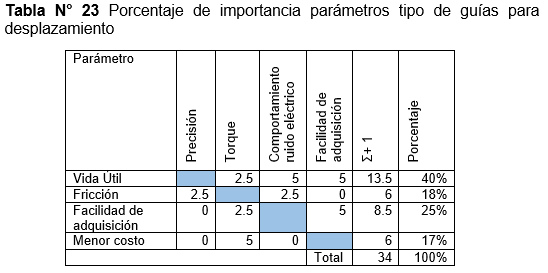 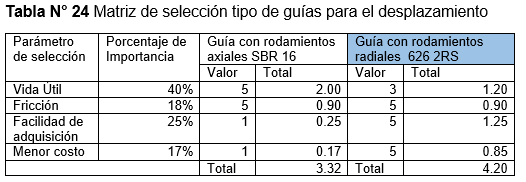 Trabajo de Titulación
Lara Jonathan, Muso Erik
40
[Speaker Notes: Tipo de guías para desplazamiento
 
A continuación se procede a determinar el porcentaje de importancia de los parámetros que intervienen en este caso, ver Tabla 23: 
De acuerdo con la Tabla 24, se concluye, que para esta aplicación se implementará guías con rodamientos radiales para el desplazamiento del pórtico móvil de la máquina CNC para corte por plasma, por su facilidad de adquisición y menor costo en comparación a la de rodamientos radiales.]
Diseño del Sistema MecatrónicoAlternativa de Solución
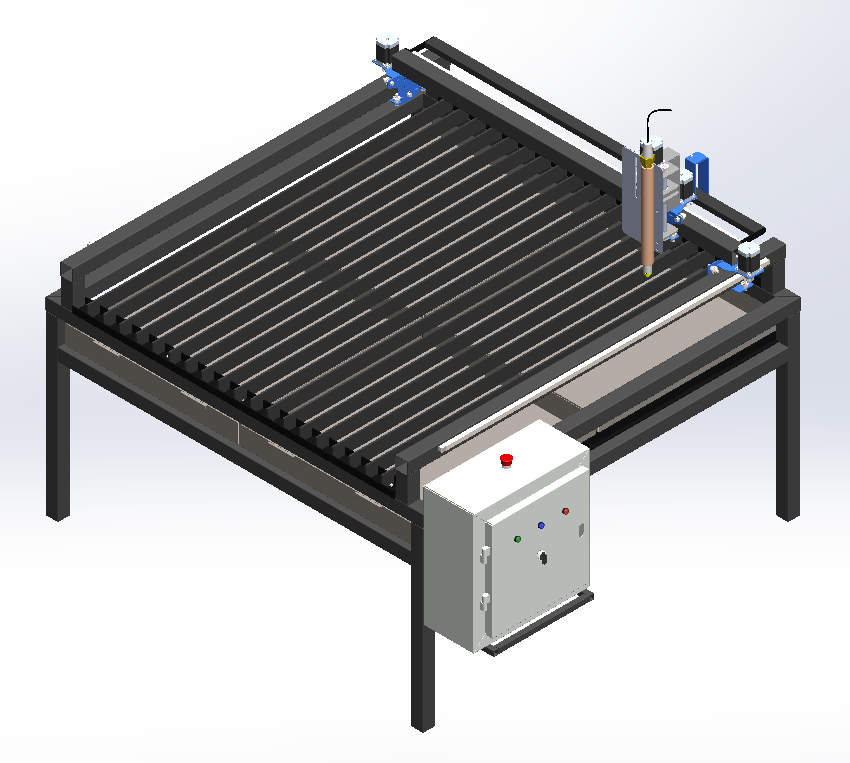 Trabajo de Titulación
Lara Jonathan, Muso Erik
41
[Speaker Notes: Alternativa de solución
En base a las necesidades mencionadas anteriormente por parte del Laboratorio de Procesos de Manufactura y una investigación de las máquinas industriales existentes en el mercado, se presenta la alternativa de solución mostrada en la figura. 
La cual entre sus características técnicas presenta las siguientes:
Estructura de pórtico móvil y mesa fija para el sistema de corte mecanizado
Dimensiones máximas: 3 x 3 m
Mesa de trabajo de 1.2 x 1.2 m
Precisión de corte esperada: 0.5 mm de error
Velocidad máxima de corte: 6000 mm/min
Espesores: mínimo de 1.9 mm y máximo de 12 mm
Tipo de movimiento: motorizado
Control variable de altura y posicionamiento de la antorcha]